Личность ИванаΙV Грозного
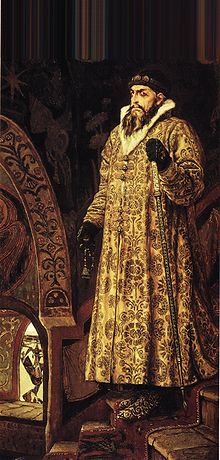 Фёдорова И.а. МАОУ «Лицей № 36»
План:
1) Регенство Елены Глинской.
2)Боярское правление.
3)Личность Ивана ΙV Грозного.
4)Венчание на царство.
5)Реформы Избранной рады.
6)Внешняя политика.
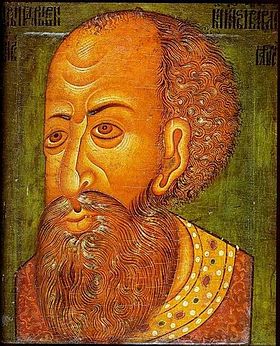 1530-1584 – годы жизни.
великий князь Московский и всея Руси с 1533, первый царь всея Руси (с 1547) (кроме 1575—1576, когда «великим князем всея Руси» номинально был Симеон Бекбулатович).
1-й Царь Московский и всея Руси 1547 — 1584 Коронация: 16 января 1547 Предшественник: Титул создан Преемник: Фёдор I.
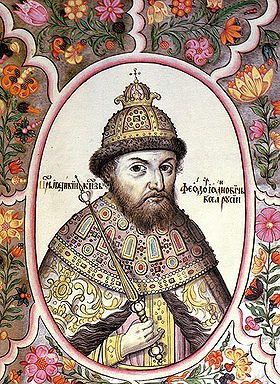 Историография
Карамзин: «Было два царя Иоанна: один царствовавший до 1560 года, герой добродетели, другой – неистовый кровопийца…». По конечным результатам ставит наряду с монгольским игом.
Погодин: «Грозный – громкое ничтожество».
 Соловьёв: «На первом плане стояла борьба старого с новыми порядками». «Раздоры. Своеволие бояр – воспитали в нём два чувства – презрение к ласкателям и ненависть к врагам».
Церковь Вознесения в Коломенском.
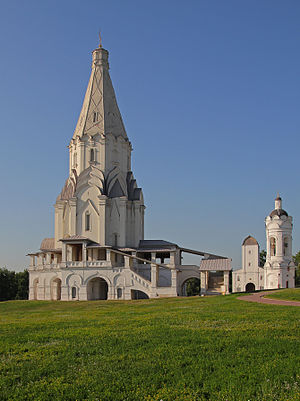 Легенда связывает строительство храма с рождением ИванаΙV.
 Каменный шатровый храм в России.
Возведён в 1528—1532 годах Петром Фрязином).
Сыновья.
Дмитрий (1552-1553)
Иван (1554-1581)
Фёдор (1557-1589)
Василий (1563)
Дмитрий (1582-1591)
Василий ΙΙΙ (годы правления1505 -1533)
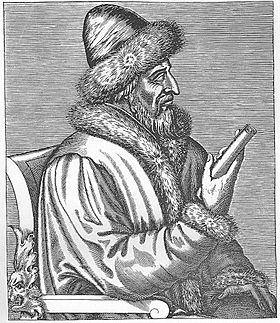 Предвидя скорую смерть, Василий III сформировал для управления государством «седьмочисленную» боярскую комиссию  («Семибоярщину»), чаще в современности ассоциирующееся исключительно боярским правительством эпохи Смутного Времени.
Регентство Елены Глинской (153301538)
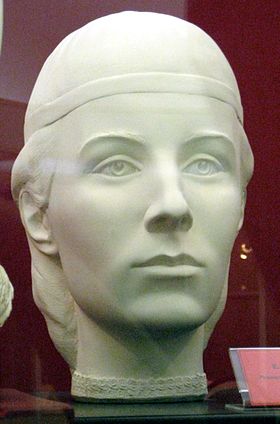 По легенде Глинские происходили от татарского темника Мамая, внуки которого получили в удел город Глинск, отчего и стали называться Глинскими.
После смерти своего мужа в декабре 1533 года Елена Васильевна совершила переворот, отстранив от власти назначенных последней волей её мужа опекунов (регентов) и сделалась правительницей Великого княжества Московского.
Стала первой после великой княгини Ольги правительницей русского государства.
Михаила Глинского, посадила в тюрьму.
В 1536 году заставила польского короля Сигизмунда I заключить выгодный для России мир.
Была выстроена Китайгородская стена.
Денежная реформа(начата в 1535),фактически ввела единую валюту на территории Руси. Это была серебряная копейка весом 0,68 г; одна четвёртая часть копейки — полушка. Это был весомый шаг для стабилизации экономики Руси.

 Итог правления- шаг к формированию централизации государства.

Елена умерла 4 апреля 1538 года. По слухам, была отравлена Шуйскими.
Боярское правление (1538-1547 гг.)
1538 – смерть Глинской обострила борьбу боярских группировок.
Отличие от борьбы феодальной раздробленности: соперничали за влияние на великого князя, а не свержение его с целью создания новой династии.
1547 – Установление царской власти.
16 января 1547 – Иван ΙV венчается на царство по инициативе Митрополита Макария.
 Государь, царь и великий князь всея Руси.
Уравнение Ивана ΙV с ханами Казани и Астрахани.
Царский титул ставит Ивана ΙV выше королей Дании, Швеции, Франции.
Иван ΙV возвысился над русскими князьями.
Провозглашена преемственность власти царя от византийских императоров.
Царь как помазанник божий защищает интересы церкви.
Царский титул свидетельствует о внешнеполитических притязаниях Ивана ΙV .
Реформы Избранной рады.
«Избранная Рада» — термин, введённый князем А. М. Курбским для обозначения круга лиц, составлявших неформальное правительство при Иване Грозном в 1549—1560. 
Формирование  около царя избранного круга лиц происходит после московских событий лета 1547 года: пожара, а затем Московского восстания.
1547 – Московское восстание.
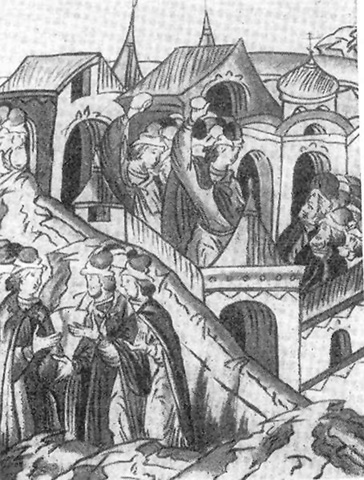 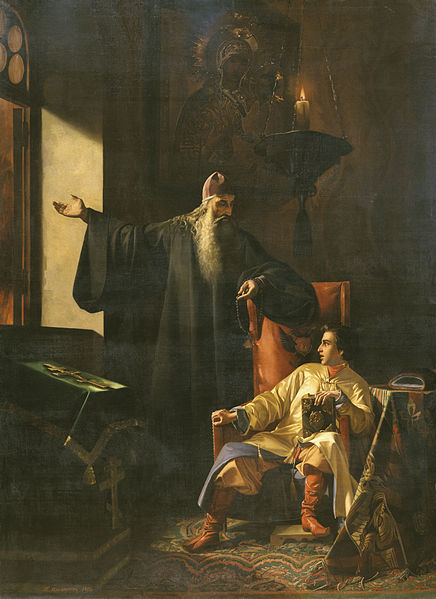 Реформы Избранной рады.
Состав: Адашев, Курбский, Макарий, Сильвестр.
Цель Избранной рады: разработка и проведение реформ.
К реформам подталкивали неудачи в войне с Казанским ханством.
Реформы Избранной рады.
1)1549 г. Первый Земский собор — орган сословного представительства. Осуждение неправильного боярского правления, объявление необходимости реформ.
2) Судебник 1550 г. — развитие положений Судебника Ивана III, ограничение власти наместников и волостителей, усиление контроля царской администрации, единый размер судебных пошлин, сохранение права крестьян на переход в Юрьев день.
3)Стоглавый собор 1551 г. — унификация церковных обрядов, признание всех местно-почитаемых святых общерусскими, установление жесткого иконописного канона, требования к улучшению нравов духовенства, запрет ростовщичества среди священников.
4) Военная реформа 1556 г. — принято Уложение о службе: ограничение местничества на период военных действий, помимо конного поместного ополчения, организация постоянного войска — стрельцы, пушкари, единый порядок военной службы.
Формирование приказной системы.
Учреждаются приказы, обеспечивающие основные государственные нужды: Челобитный, Посольский, Поместный, Стрелецкий, Пушкарский, Разбойный, Печатный, Сокольничий, Земские приказы.
 В 1556 году была проведена реформа местного управления.
Система управления после реформ Избранной рады.
Царь
Земский собор
Митрополит
Церковный собор
приказы
Боярская дума
Войско стрельцы, дворянское ополчение
Уезды, волости.
Наместники, воеводы назначаются
Падение Избранной рады.
Причину царской немилости некоторые историки видят в том, что Иван IV был недоволен разногласиями некоторых членов Рады с покойной Анастасией Захарьиной-Юрьевой, первой женой царя.
В 1553 году Иван Грозный заболел. В Боярской Думе встал вопрос о передаче власти. Иван заставил бояр присягнуть сыну-младенцу — царевичу Дмитрию. Но среди членов Рады возникла идея передать московский престол двоюродному брату царя — Владимиру, князю Старицкому. В частности, Сильвестр отметил как качество Владимира то, что он любит советников. Однако Иван оправился от недуга, и конфликт, на первый взгляд, был исчерпан. Но царь не забыл эту историю и использовал после против Сильвестра и Адашева.
Значение реформ Избранной рады.
Ограничение родовитого боярства.
Дворянство – социальная база самодержавия.
Новая система управления ликвидировала местные особенности управления.
Все звенья системы подчинены царю.
Земские соборы – противовес боярству.
Укрепление самодержавной власти.
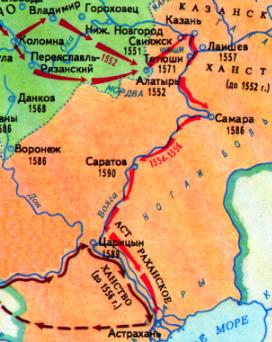 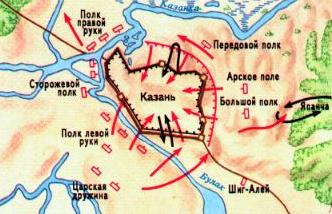 Ливонская война 1558 -1583.
Возвращение Древнерусских земель.
Выход к Балтийскому морю.
Расширение земли, раздача дворянам.


Повод: Задержка орденом Юрьевской дана (с1503 г.)
Не пропустили в Россию иностранных специалистов.
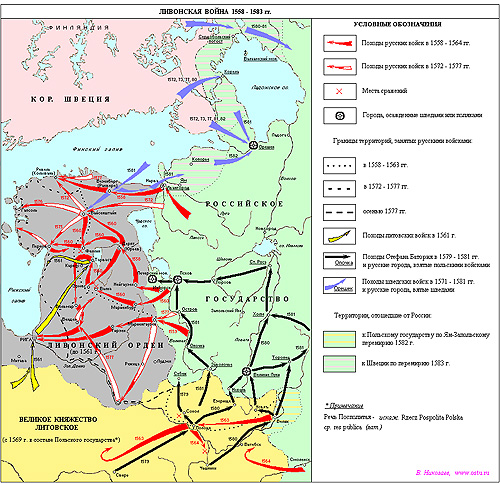 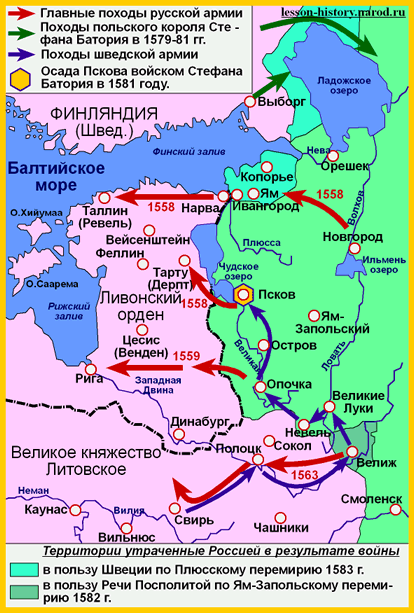 Международная обстановка.
1549 –  выгодный мир со Швецией.
1554 – Перемирие с Литвой на 5 лет.
1556 – перемирие с Польшей на 10 лет.
Ход Ливонской войны.
В январе 1558 года Иван IV начал Ливонскую войну за овладение побережьем Балтийского моря. 
1558, русская армия вела активные наступательные действия в Прибалтике, взяла Нарву, Дерпт, Нейшлосс, Нейгауз, разбило орденские войска у Тирзена под Ригой.
1558 русские овладели всей восточной частью Эстонии[.
1559 года армия Ливонского ордена была окончательно разгромлена.
Ход Ливонской войны.
По указанию Алексея Адашева русские воеводы приняли предложение о перемирии, исходящее от Дании, которое длилось с марта по ноябрь 1559.
Земли Ордена переходят под покровительство Польши, Литвы, Швеции и Дании.
В 1562 году из-за отсутствия пехоты князь Курбский был разгромлен литовскими войсками под Невелем.
Ход Ливонской войны.
1562-1563-Захват Полоцка.
1569 – Люблинская уния.
1579 – вторжение шведов в Новгород.
1581 – Стефан Баторий осаждает Псков. Шведы захватили Карелу, Нарву, Копорье,Ям.
1582 – Ям – Запольское перемирие на 10 лет. Россия передаёт Польше земли ливонского ордена.
1583 – Плюсское перемирие со Швецией. Россия теряет Ям, Копорье, Нарву, Ивангород. Балтийское побережье только в устье Невы.
Причины поражения:
1)Экономическое отставание России.
2)Опричнина разорила страну.
3)Вступление в войну Польши, Литвы. Швеции.
4) Набеги Крымского хана.